Stand van zaken Hunzeboord
Tamara Ekamper – voortgang en planning
Bart Dijk – definitief ontwerp en buurtvuurplek
Benno Steentjes – watersituatie
Voortgang
Onderzoeken:
Bomen effect analyse
Gebruik recreatief deel
Ecologisch onderzoek
Ondergrondse leidingen
Waterpeil verhoging
Afstemming met plannen Gerrit Krol brug
Uitwerken groenbalans (kap + aanplant groen)
Onderzoek naar effecten van verhogen Hunzepeil op waterpeil in de wijken, mede nav wateroverlast
Uitwerking 1e project voor uitvoering - buurtvuur
Planning
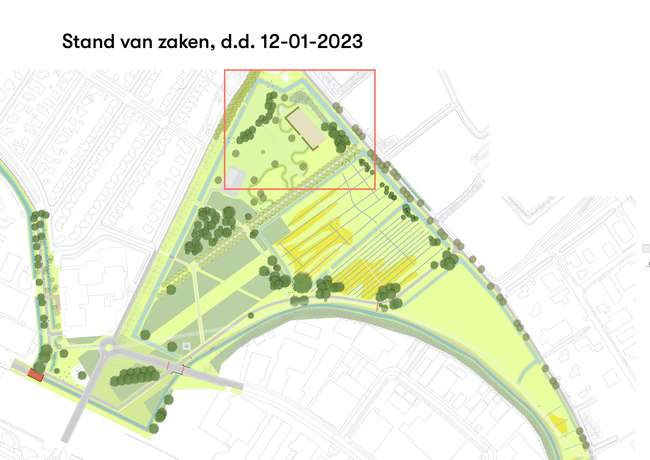 Realisatie buurtvuurplek 2023
Hunzeherstel fase 1 2024/25
Hunzeherstel/ doorsteek Gerrit Krol brug en waterpeilverhoging (loopt samen met GK)
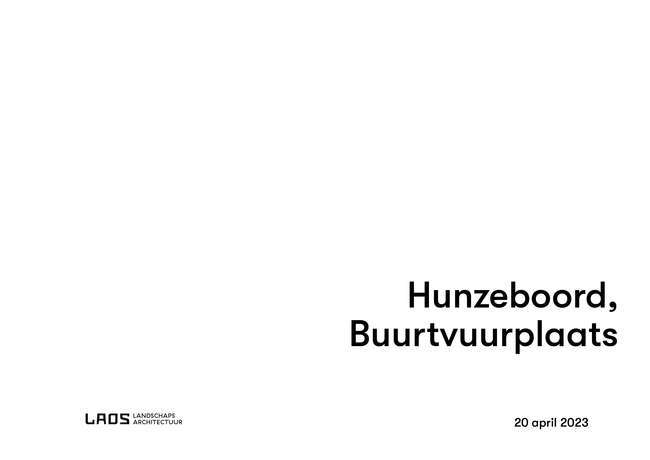 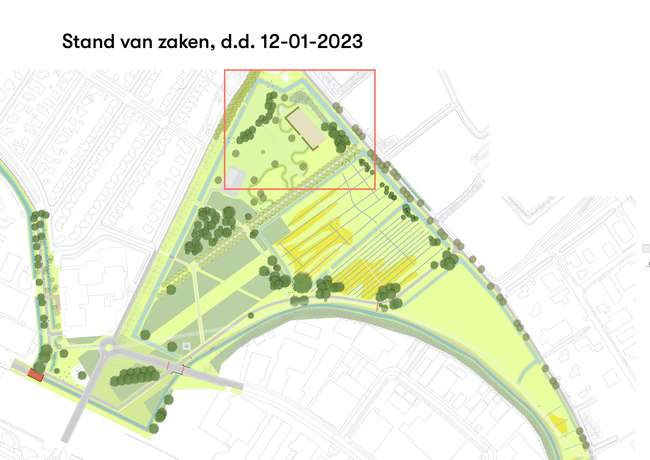 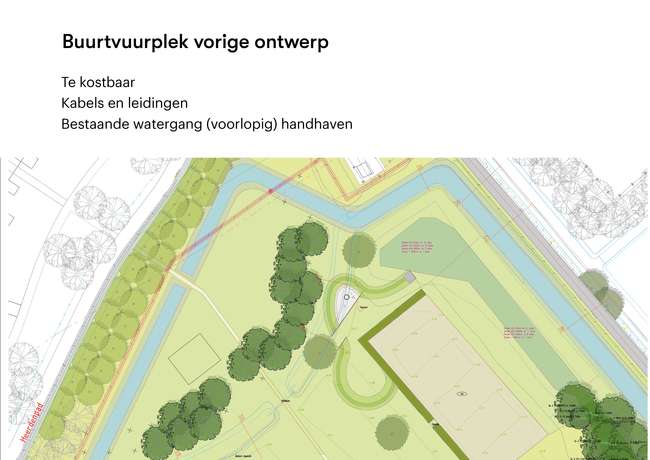 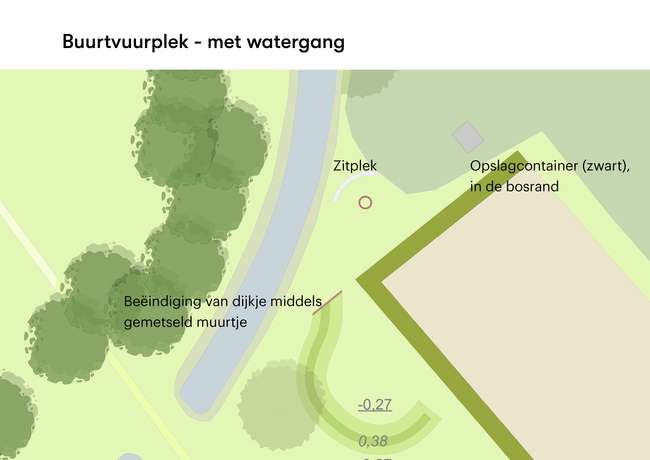 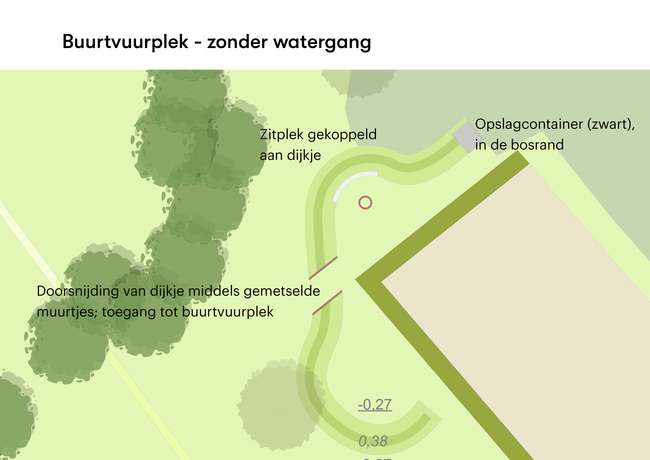 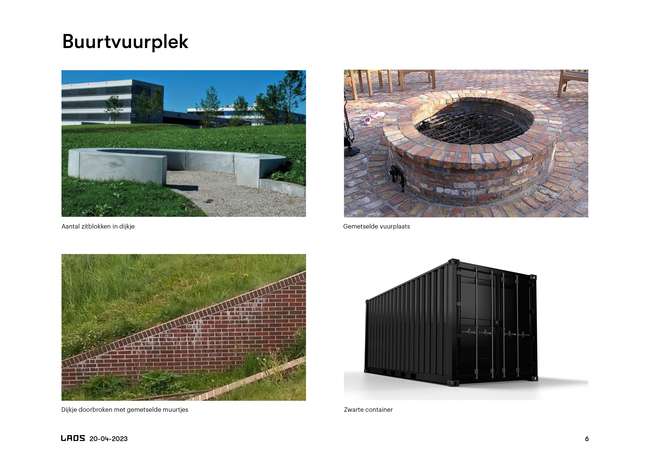 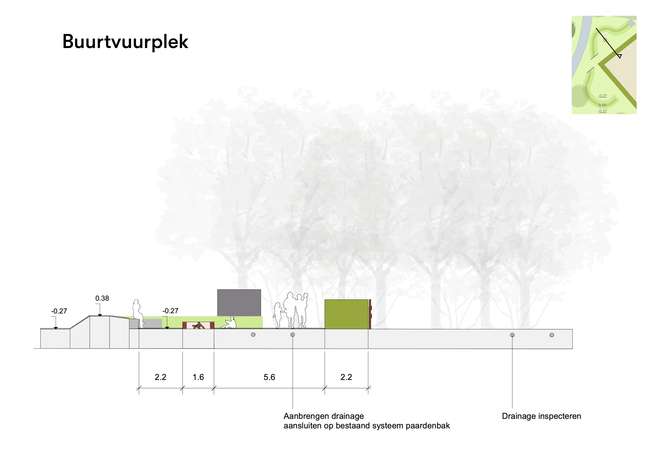 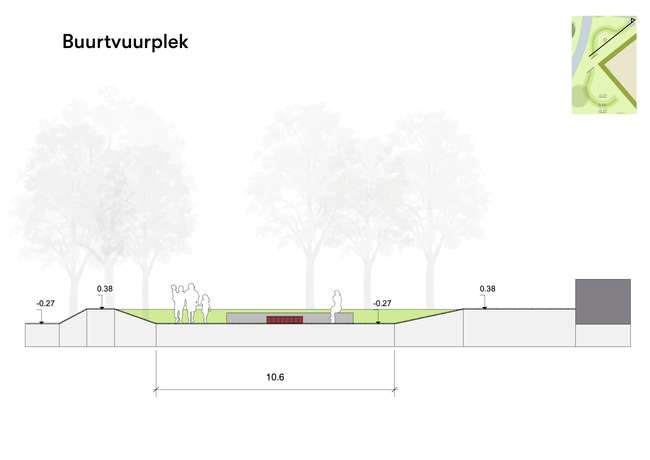 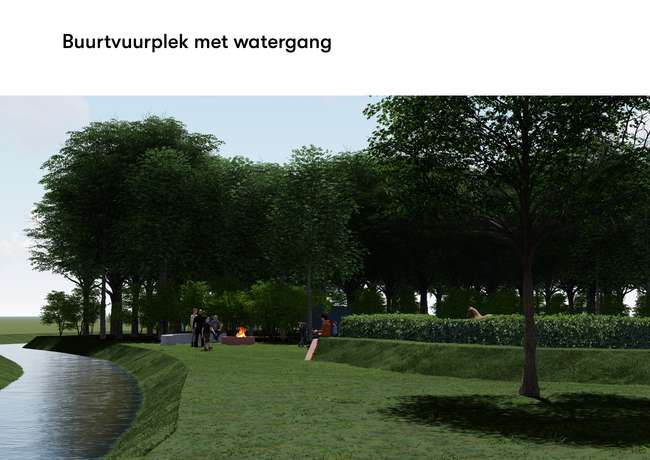 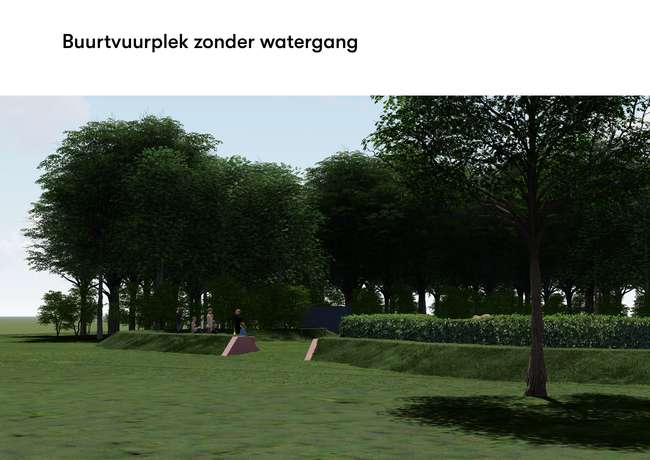 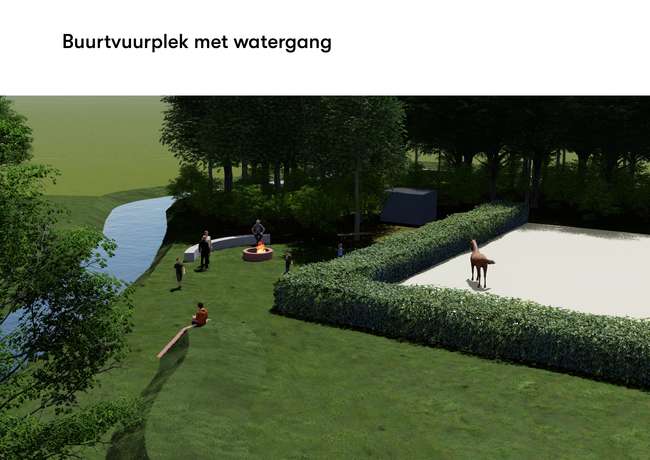 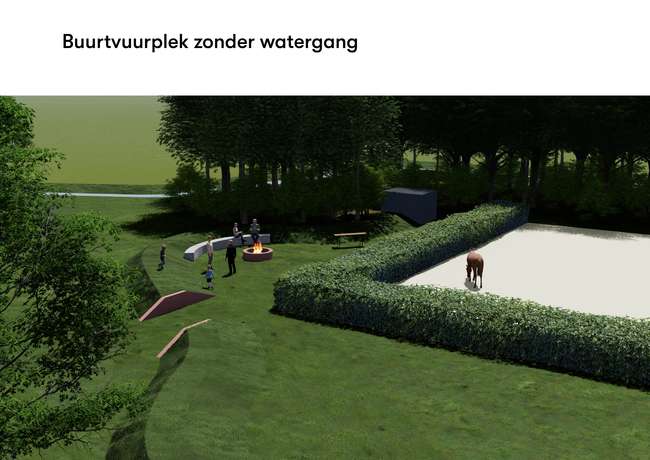 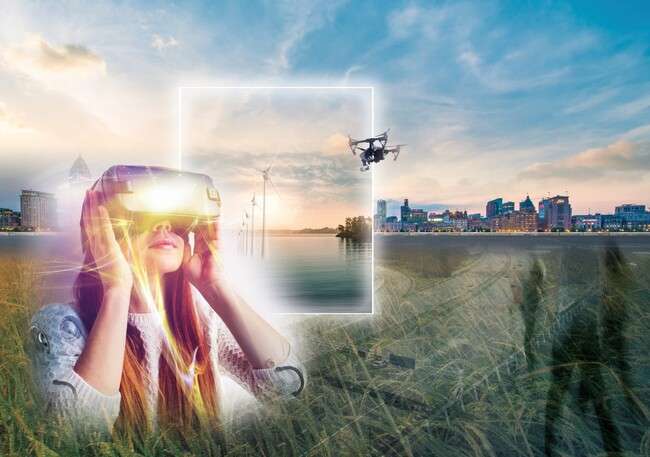 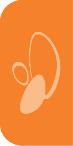 Ontwikkelingen de Hunzeboord
20 april 2023
Agenda
Huidige situatie
Effect peilverhoging Hunzeboord
Duiding meldingen
Vragen
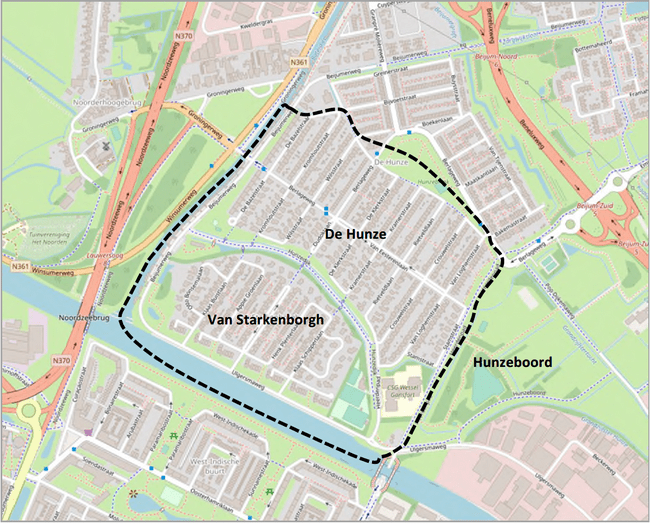 Huidige situatie
Maaiveld 	Watersysteem
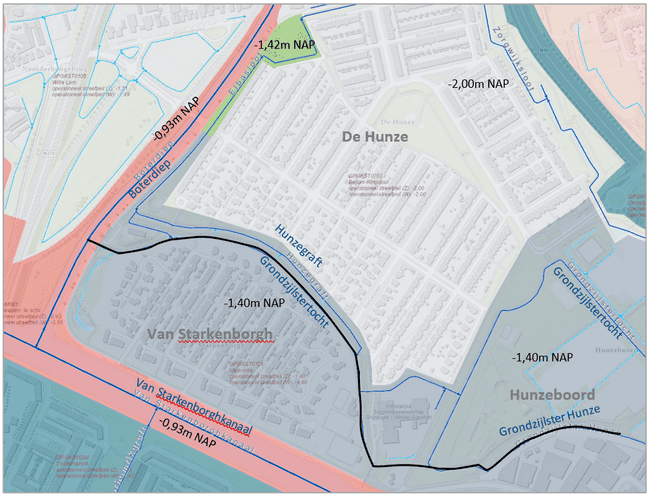 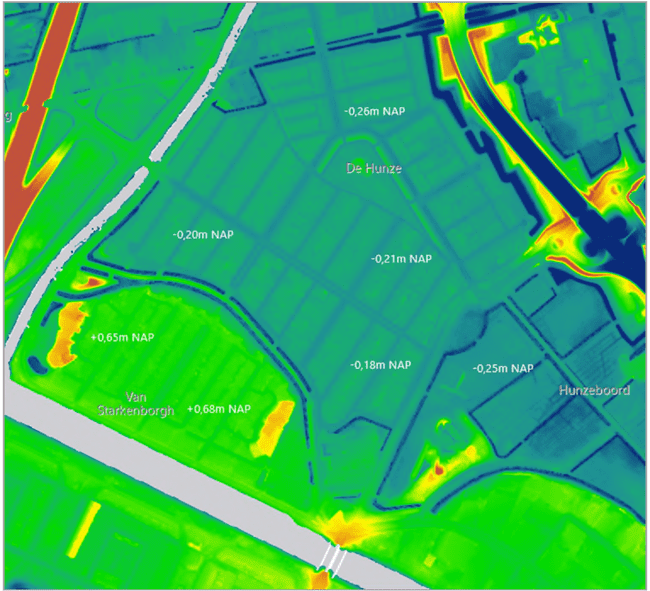 Huidige situatie
Grondslag en grondwaterstanden
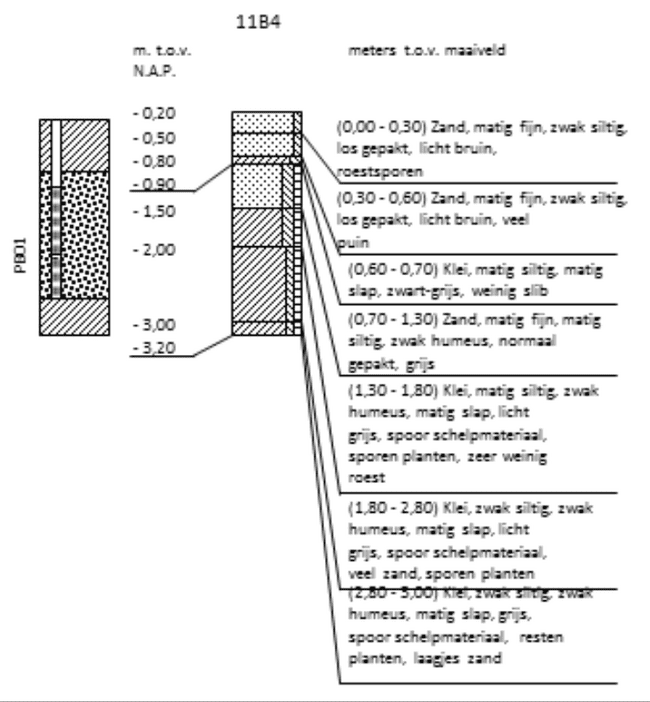 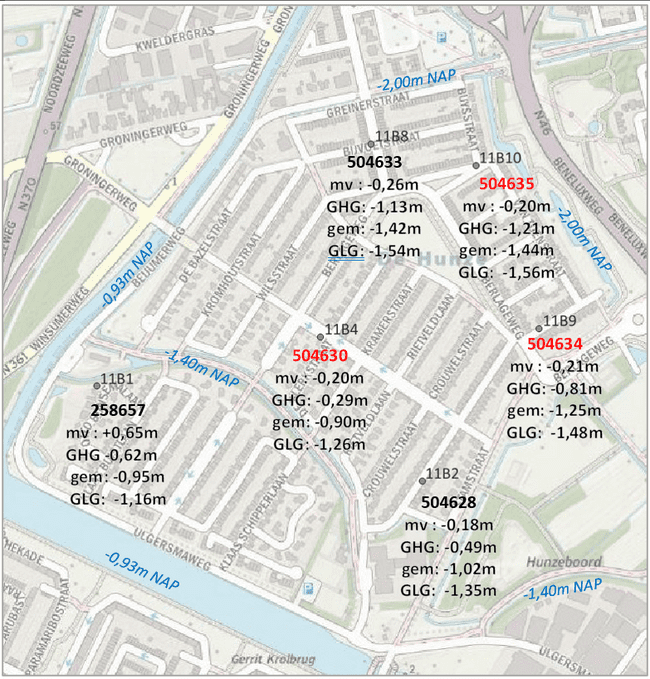 Huidige situatie
Van Starkenborgh	De Hunze
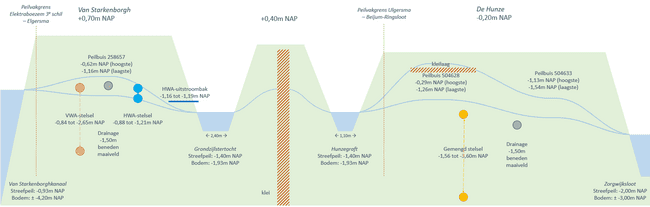 Effect peilverhoging
Van Starkenborgh	De Hunze
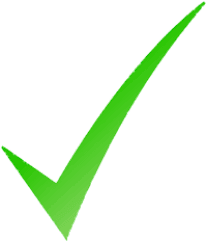 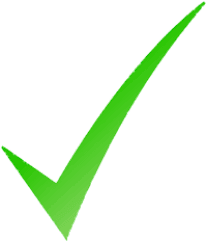 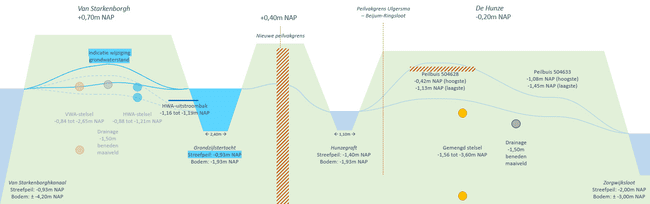 Conclusie voorgenomen peilopzet
Geen invloed op de grondwaterproblematiek.
Gunstig voor biodiversiteit en beleving
Natuurvriendelijke oevers en struinpaden zijn mogelijk

Aandachtspunt: de impact op de bestaande bomen aan de zijde Van Starkenborgh
Duiding meldingen
Enquête januari/februari 2023  ca. 54 meldingen
Riolen functioneren goed
Drains functioneren redelijk

WAT IS DAN DE OORZAAK?
Duiding meldingen Van Starkenborgh
Water in de brandgangen en achtertuinen
Langdurig blijft het water staan.

Riool en drains functioneren en hebben voldoende capaciteit
Grondwaterstanden voldoende diep onder het maaiveld

Probleem: onderhoud kolken in de achterpaden.
Duiding meldingen De Hunze
Water op maaiveld in met name achtertuinen
Grondwater in de kruipruimte

Riool en drains functioneren en hebben voldoende capaciteit
Grondwaterstanden op enkele meetlocaties ondiep
Grondwater op anders locaties voldoende diep onder het maaiveld

Probleem: ondoorlatende lagen zorgen voor schijnwaterstanden
Duiding meldingen De Hunze
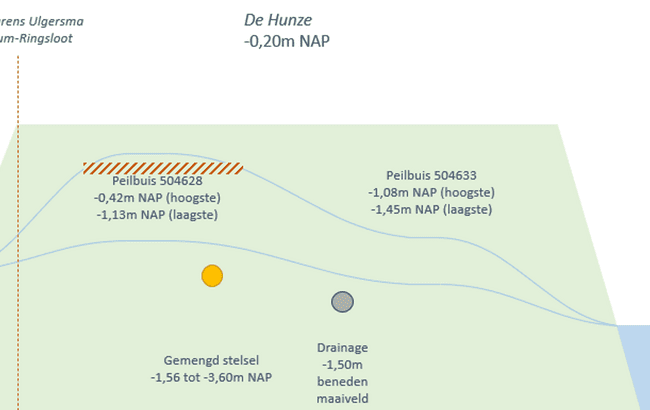 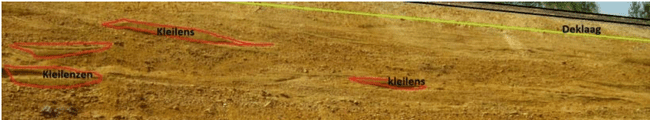 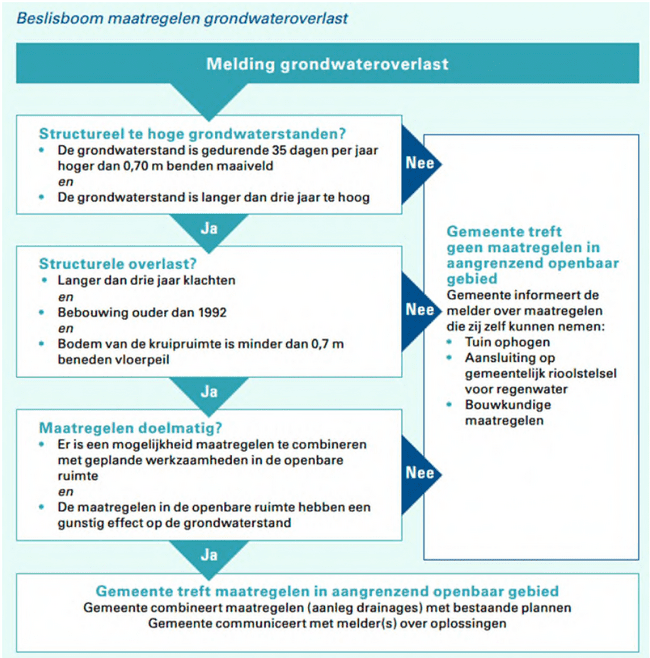 Duiding meldingen
Zorgplicht gemeente en verantwoordelijkheideigenaren

Acties:
Reinigen en inspecteren drains
Detailonderzoek: op welke locaties doenproblemen zich voor?
Nu: meldingen op de kaart zetten
Nu: uitbreiding meetnet van peilbuizen

Meer informatie in de flyer
Samenvattend
De situatie is in de basis in beeld  -> detailonderzoek en uitbreiding meetnet
De voorgenomen peilopzet leidt niet tot nieuwe problemen
De meldingen Van Starkenborgh komen voort uit onderhoud kolken
De meldingen De Hunze komen voort uit storende kleilagen

VERVOLGACTIES
detailonderzoek locaties meldingen beide wijken
monitoren grondwaterstanden en uitbreiding meetnet
Delen flyer
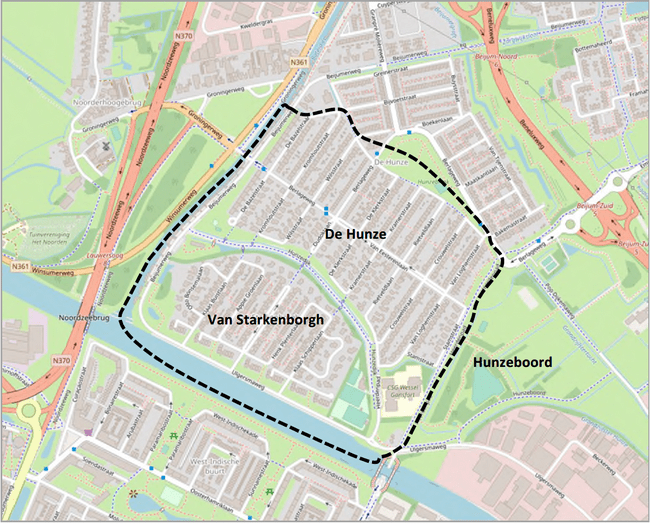 Vragen?